МБОУ «Лицей №101»Стажерская практика
Результаты  реализации инновационного проекта «Синхронизация профориентационной работы в условиях реализации ФГОС и дополнительной общеобразовательной общеразвивающей программы с учетом потребностей рынка труда»
 17.11.2022 

Дремова Елена Владимировна, 
заместитель директора по УВР МБОУ «Лицей №101»
2021-2022 годыМБОУ «Лицей №101» – региональная инновационная площадка
Проект: «Синхронизация профориентационной работы в условиях реализации  федерального государственного образовательного стандарта и дополнительной общеобразовательной общеразвивающей программы с учетом потребностей рынка труда»
Цель проекта – разработка и внедрение инновационной модели синхронизации профориентационной работы с учетом  реализации ФГОС и ДООП с учетом потребностей рынка труда.
Потребность рынка труда
По ряду профессий существует в регионе запрос на кадры. Это в основном высококвалифицированные рабочие специальности: аппаратчики, токари, фрезеровщики, операторы станков с программным управлением, электромонтеры. В пищевой промышленности нужны кондитеры, повара, операторы линий по производству пищевой продукции.
Дефицит есть и в отрасли здравоохранения, которая нуждается во врачах, медсестрах и фельдшерах.
В сфере образования востребованы учителя. 
В аграрном секторе требуются трактористы, ветврачи. https://tolknews.ru/obsestvo/131363-chto-proishodit-na-rinke-truda-v-altayskom-krae-osenyu-goda
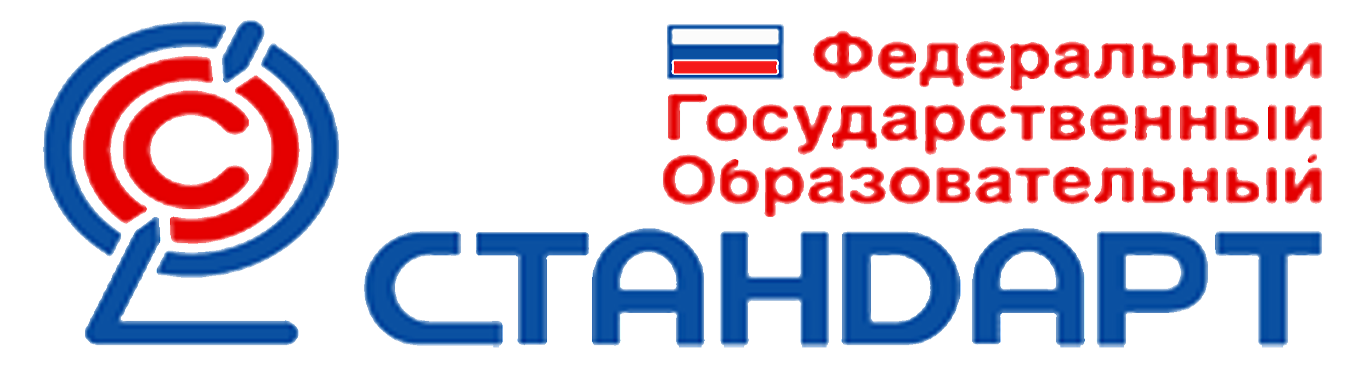 Личностные результаты освоения основной образовательной программы должны отражать осознанный выбор будущей профессии и возможностей реализации собственных жизненных планов.
Условия реализации основной образовательной программы должны обеспечивать для участников образовательного процесса возможность осознанного выбора обучающимися будущей профессии, дальнейшего успешного образования и профессиональной деятельности.
Профориентационная работа
Основная образовательная программа на уровне  среднего общего образования
Модель профориентационной работы МБОУ «Лицей №101»
Профильное обучение 10-11 классы
Реализуются программы углубленного изучения отдельных предметов в соответствии с профилем обучения и выбором обучающихся, родителей (законных представителей):
   Гуманитарный профиль: иностранный язык (английский), право, экономика
   Технологический профиль: математика, информатика, физика
   Естественно-научный профиль: химия, биология, математика
   Социально-экономический профиль: математика, право, экономика
Модель профориентационной работы на уровне среднего общего образования
Индивидуальный проект
Результаты выбора обучающимися 10-х классов темы проекта в соответствии с профилем обучения в 2021/2022 учебном году:
гуманитарный профиль – 93%
технический профиль – 100%
социально-гуманитарный профиль – 89,3%
естественно-научный профиль – 96,6%
Профориентационная работа
1. Профессиональные пробы 
2. Профориентация в рамках уроков в соответствии с темами (разделами) рабочей программы по учебным предметам
3. Организация сотрудничества с ВУЗами по реализации индивидуальных проектов обучающихся 10-х классов
4. Курсы внеурочной занятости профориентационной направленности
5. Расширение перечня дополнительных общеобразовательных общеразвивающих программ
Профориентационная работа
Педагогические классы
МБОУ «Лицей №101» принимает участие в организации педагогических классов на уровне г. Барнаула. По итогам 2021/2022 учебного года 6 выпускников лицея поступили по целевым договорам на педагогические специальности Алтайского государственного педагогического университета и Алтайского государственного университета.
Дополнительное образование. Сотрудничество с АГМУ
Дополнительные общеобразовательные общеразвивающие программы по естественно-научному профилю:
 «История медицины»
 «Основы нормальной физиологии» 
«Первая помощь»
 «Основы анатомии» 
«Биология и медицина».
АГМУ
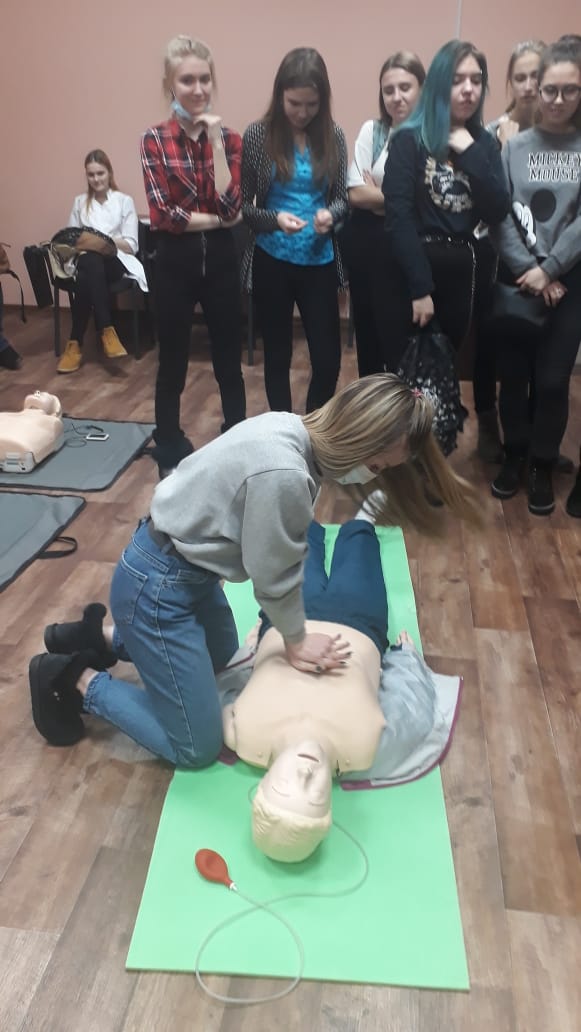 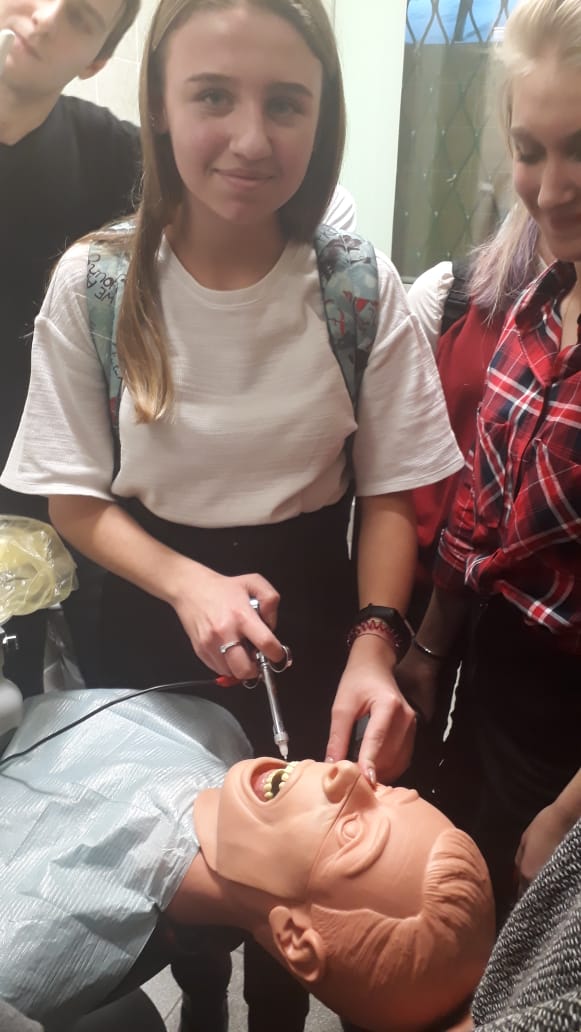 АГМУ
Результативность
Востребованность выпускников 11-х классов в 2022 году  (поступление учащихся 11-х классов на специальности в ВУЗы в соответствии с профилем обучения):
Гуманитарный профиль – 80%
Технологический профиль – 83%
Социально-экономический профиль – 72%
Естественно-научный профиль – 88%
Результативность
Повышение компетентности педагогов в области реализации ФГОС СОО, организации проектной деятельности, профессионального самоопределения обучающихся, технологии профессиональных проб
Повышение профессиональных компетенций педагогов в области профориентационной работы
Формирование банка технологических карт и занятий внеурочной деятельности профориентационной направленности
Освоение инновационных методик организации и проведения профориентационных мероприятий
Мудрые мысли великих людей
Не профессия выбирает человека, а человек профессию. (Сократ)
Нужно любить то, что делаешь, и тогда труд – даже самый грубый – возвышается до творчества. (Максим Горький)
Работа избавляет нас от трёх великих зол: скуки, порока и нужды.(Вольтер)
Труд был всегда основанием человеческой жизни и культуры.(А. С. Макаренко)
СПАСИБО ЗА ВНИМАНИЕ!